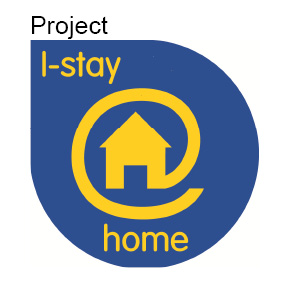 I-stay@home:
ICT Solutions for an ageing society
I-stay@home Project
[Speaker Notes: We have massive financial and corporate backing.]
What is I- Stay at Home about ?
Josephine Lambert, 76 years old: 


“Even though all these technical devices scare me a bit, I will try to test some of the solutions in my home. Life is getting harder for me since I am not becoming any younger, but I do not want to leave my home, I have lived there for almost 30 years now. I hope there will be ways for me to avoid the retirement home in future. Leaving my home scares me more than the technical equipment.”
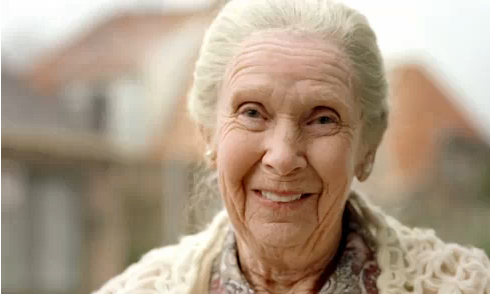 Ageing Populations
[Speaker Notes: We have been around a very long time.
We have established a very strong pedigree.]
I-stay@home project
I-stay@home project (2012-2015) is being part funded by the EU via the European Regional Development Fund Interreg IVB programme. 

INTERREG IVB North West Europe (NWE) Programme is a financial instrument of the European Union’s Cohesion Policy. 

Over seven years the programme is investing €355 million from the European Regional Development Fund (ERDF) into the economic, environmental, social and territorial future of North West Europe (NWE). The fund is used to co-finance projects that maximize the diversity of NWE’s territorial assets by tackling common challenges through transnational cooperation.
The Partners
Lead Partner: Joseph-Stiftung, Bamberg, Germany  

De ideale Woning c.v., Antwerp-Berchem, Belgium 
EBZ Business School, Bochum, Germany 
Foundation Smart Homes, Eindhoven, The Netherlands 
Habinteg Housing Association Ltd, London, United Kingdom
 Le Foyer Rémois, Reims, France
 Rheinwohnungsbau GmbH, Düsseldorf, Germany 
Staedion, The Hague, The Netherlands 
SOPHIA living network GmbH, Bamberg, Germany 
Vilogia, Villeneuve d'Ascq, France 
Volkshaard cvba, Ghent, Belgium 
De Woonplaats, Enschede, The Netherlands
The IT Partners
Aareon France SAS, Meudon la Forêt, France  

Subpartners of Aareon France: 

Intent Technologies, Paris, France
 
Isen Ecole d‘Ingenieurs, Lille, France
Europe's Largest Systems Provider to the Property Sector
Benefit from Best Practice Shared Across European Housing Sector
Products to be tested / incorporated in ISAH
WITHINGS Smart Body Analyzer WS-50 
Vivago Watch
SOPHITAL®
MiBida 
iRobot Roomba® 
WITHINGS Pulse (O2) 
ComﬁCare 
Lightwave RF 
Ucam247 Outdoor WiFi IP Camera
Products to be tested / incorporated in ISAH
Stove Guards - SAFERA Siro R Stove Guard
Innohome Stove Guard Kit SGK500-3CC 
WITHINGS - Wireless Blood Pressure Monitor 
Salveo 
Tabtime Med-E-Lert
GEOCARE® 
Sybility Voice Control –PilotOne 
En:key
- ISAH ICT PLATFORM
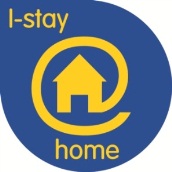 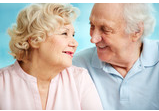 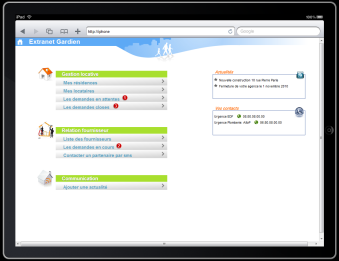 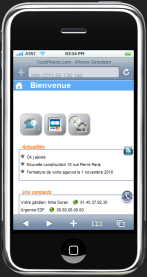 ISAH ICT Platform
Claims and demands
Health and care services
Multimedia  sharing : documents, videos, pictures…
Safety and privacy
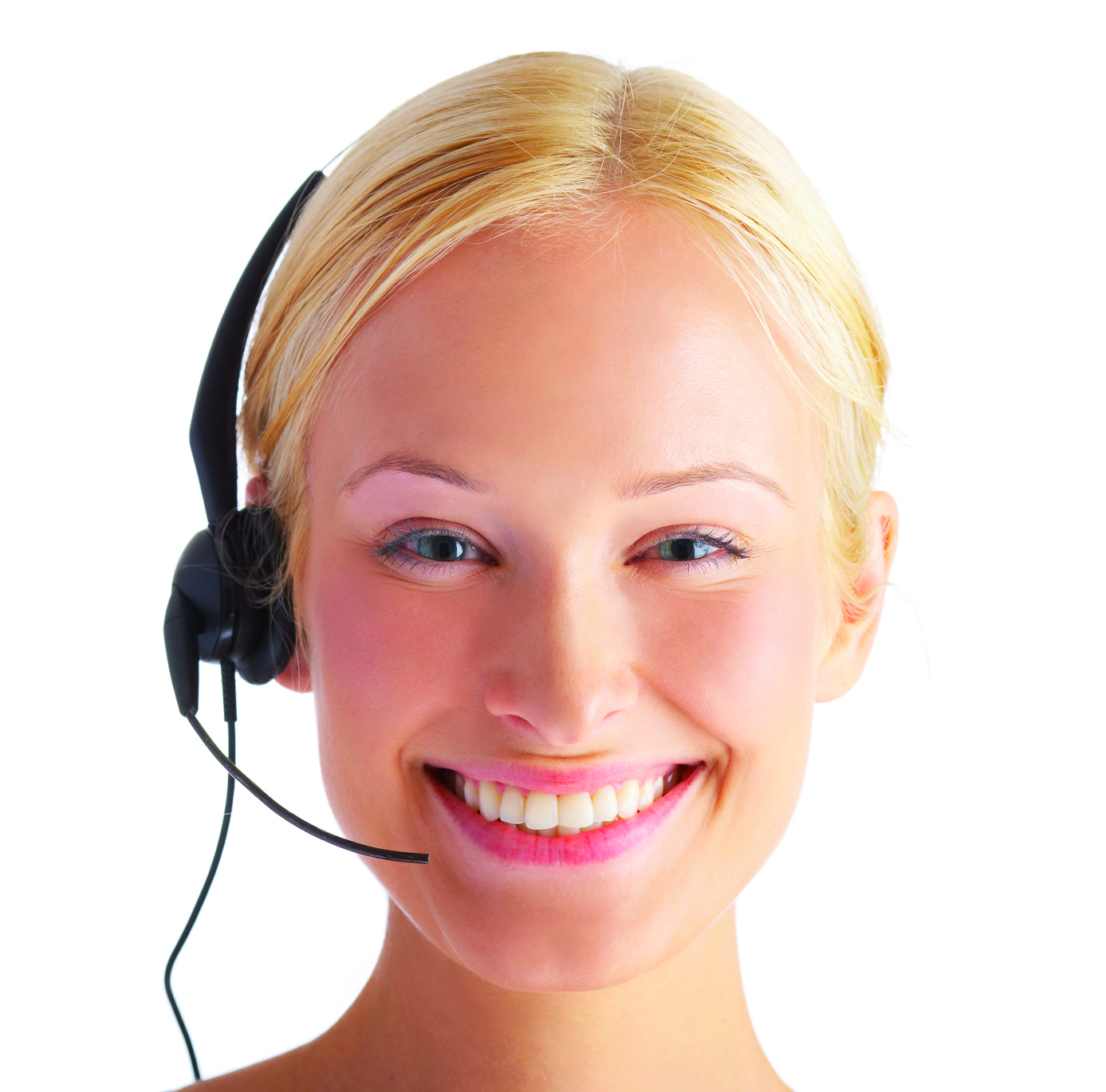 Household and provision
Social Market place : Elderly people submit demands and other tenants offers their services or help
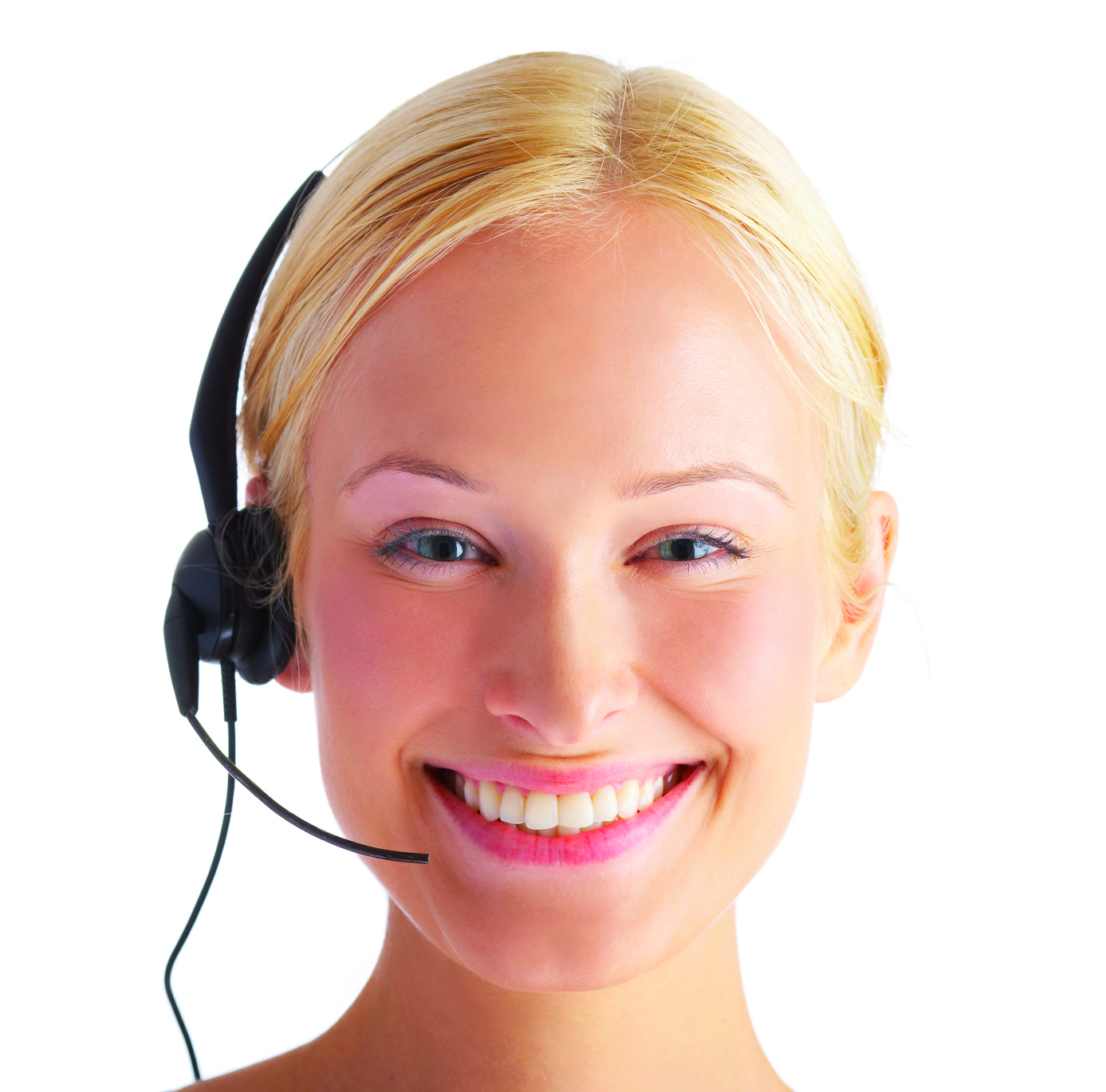 Energy efficiency
Text and Video chatting
Communication
Housing ICT SYSTEM
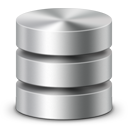 Timetable : The project will run from 2012 till 2015.
During this time, the partners will together deliver four phases of work: 
1. Identify and consider the core concerns of older and disabled people in terms of their ongoing independence at home (2012). 

2. Make a pre-selection of affordable ICT based products and services that are currently available (2013). 

3. Live test the selected solutions in about 200 homes of tenants from the participating housing organizations (2014). 

4. Publish details of the products and services via a database platform to make them better available for the elderly tenants and housing providers (2015).
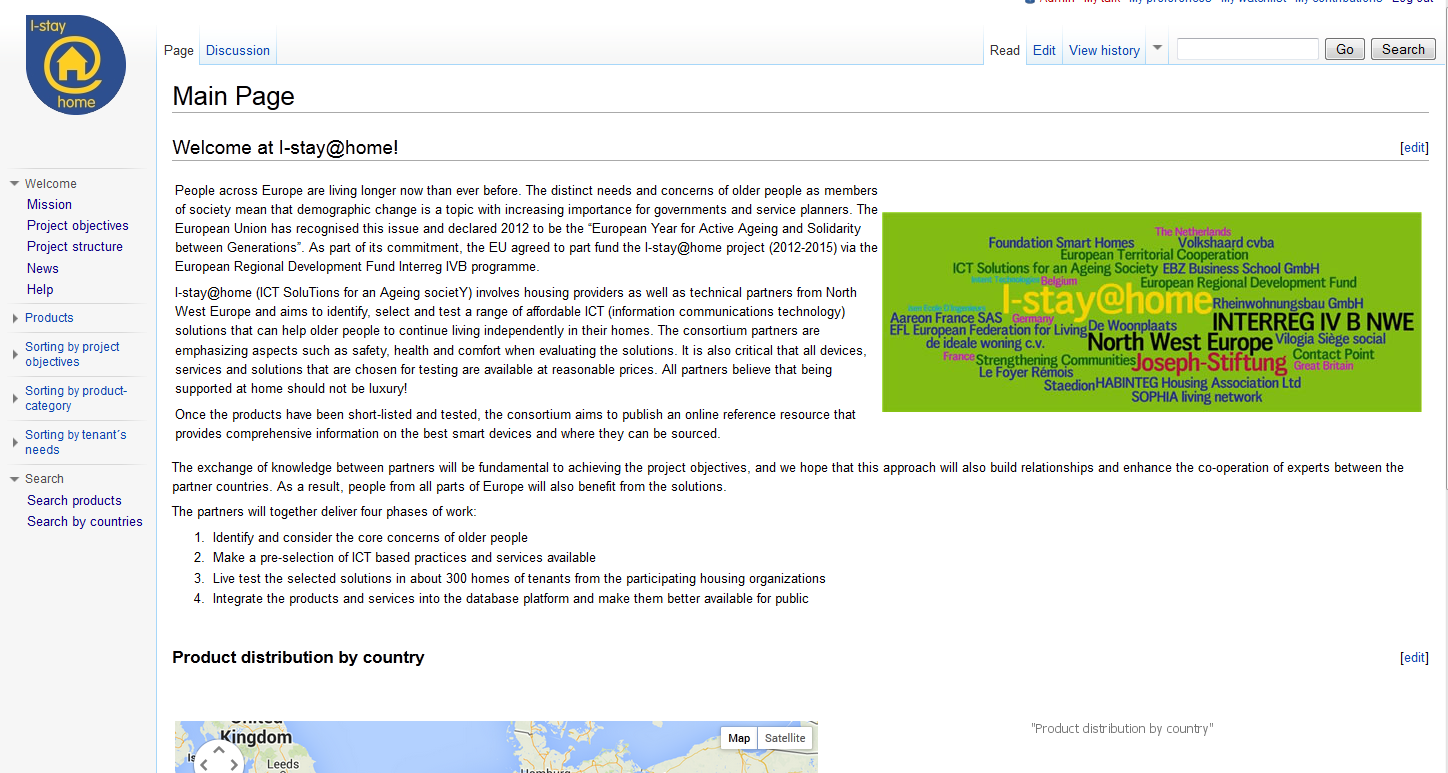 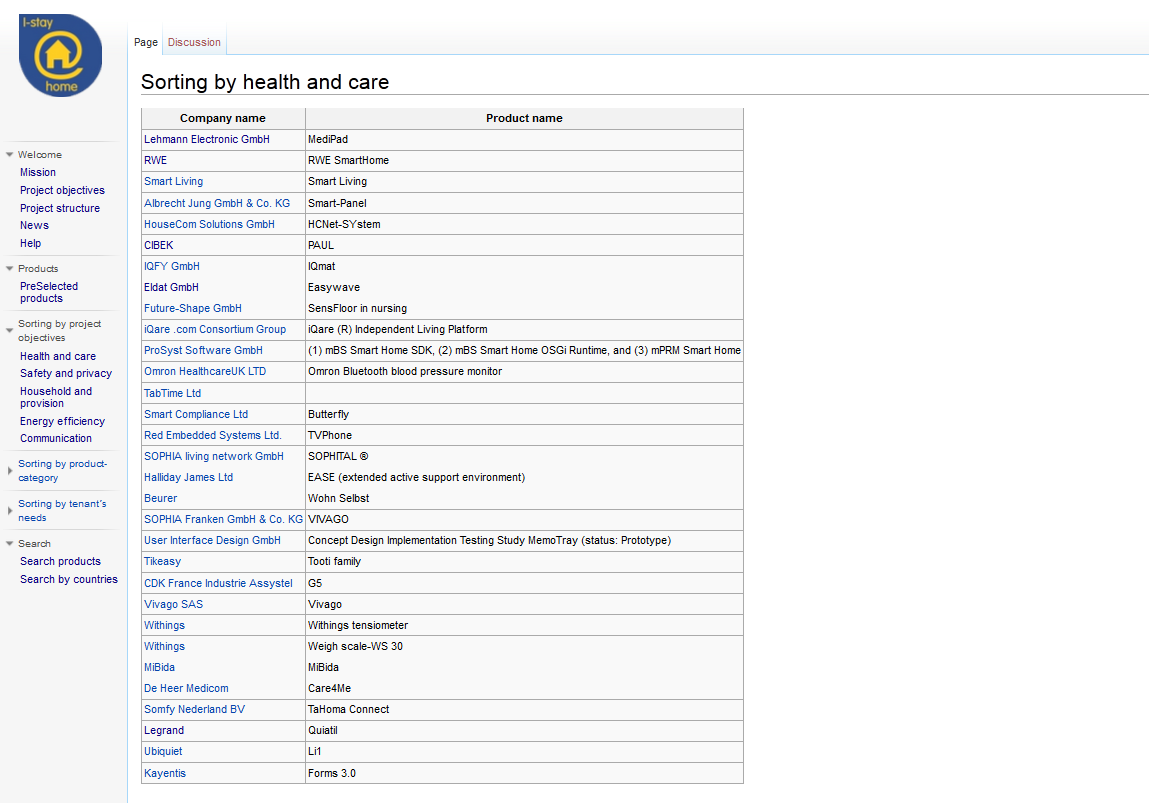 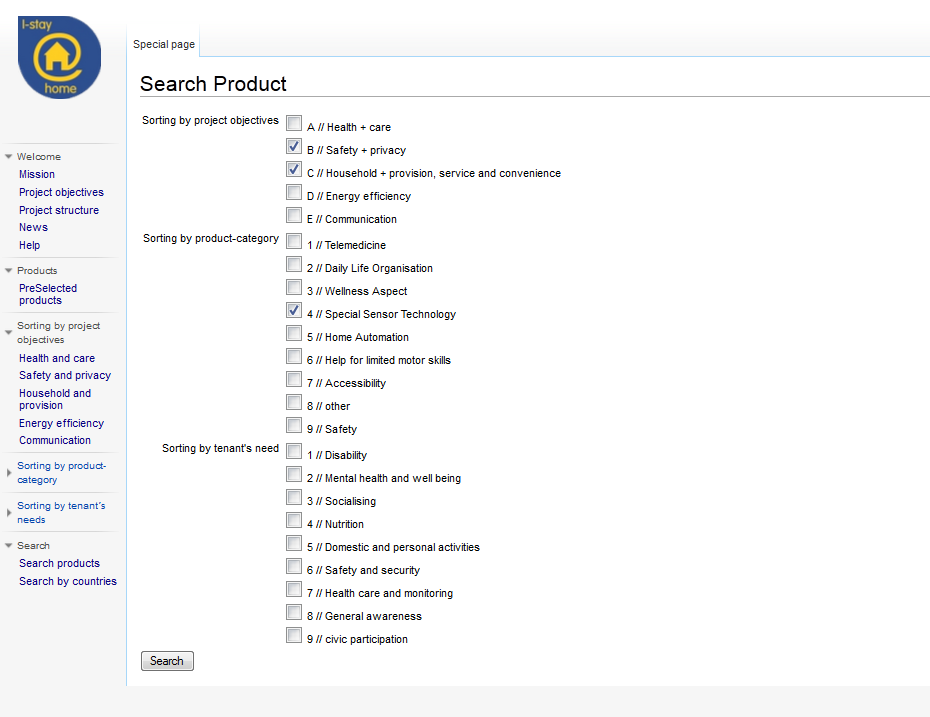 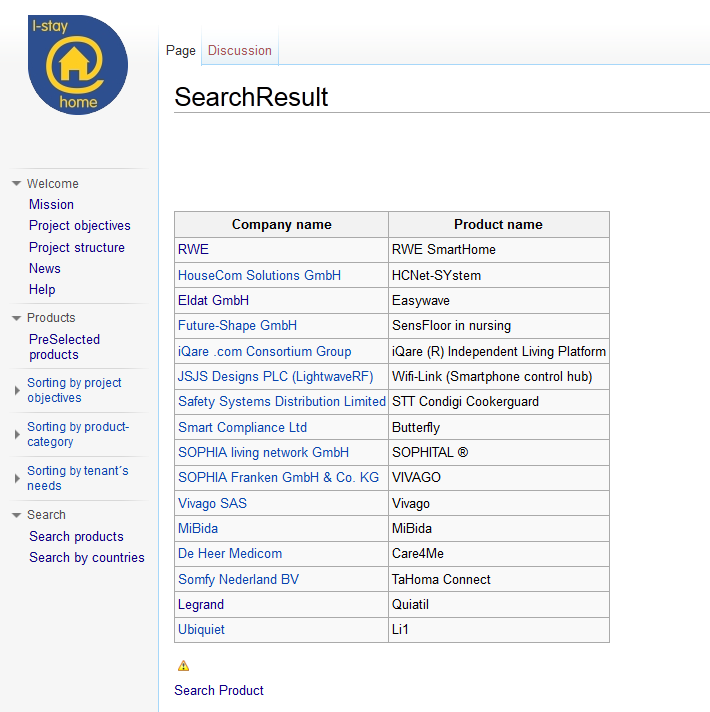 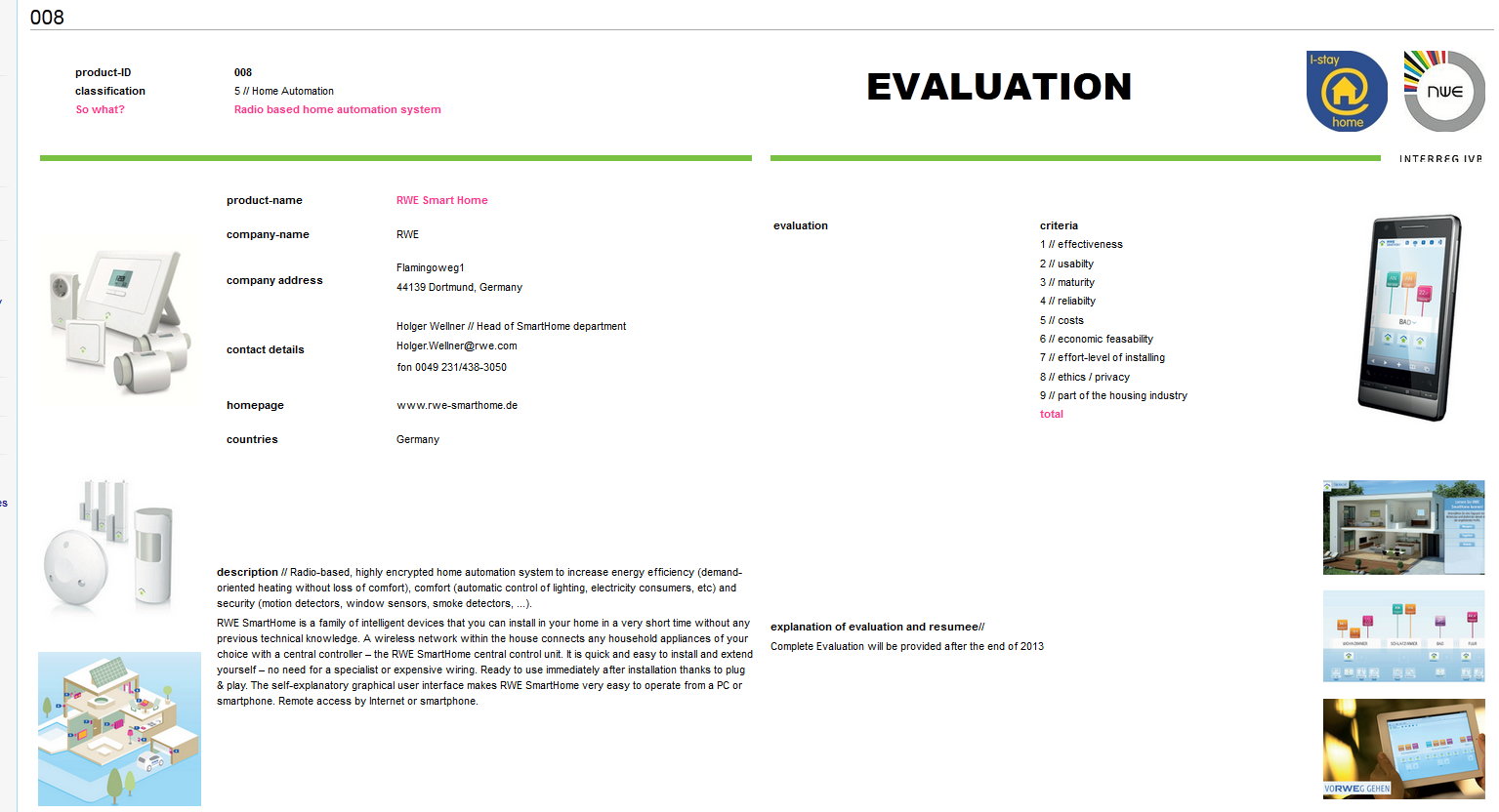 I-stay@home Project
[Speaker Notes: We have massive financial and corporate backing.]
I-stay@home Project
[Speaker Notes: We have massive financial and corporate backing.]